Rekenen
Klok automatiseren

Pak je wisbordje!
hele uren
halve uren
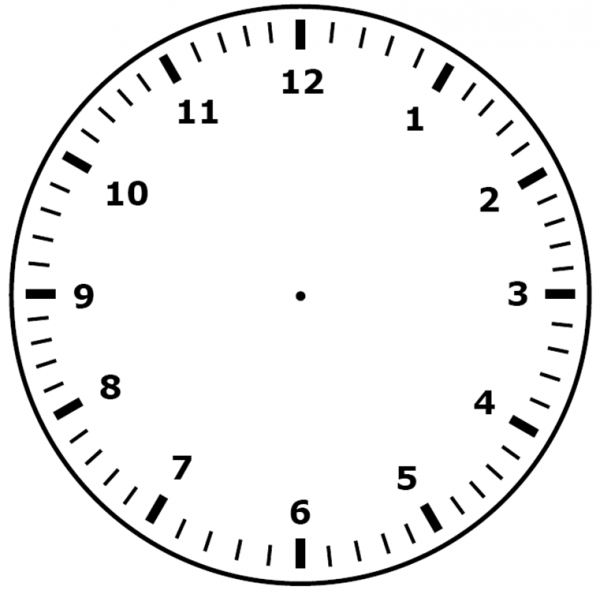 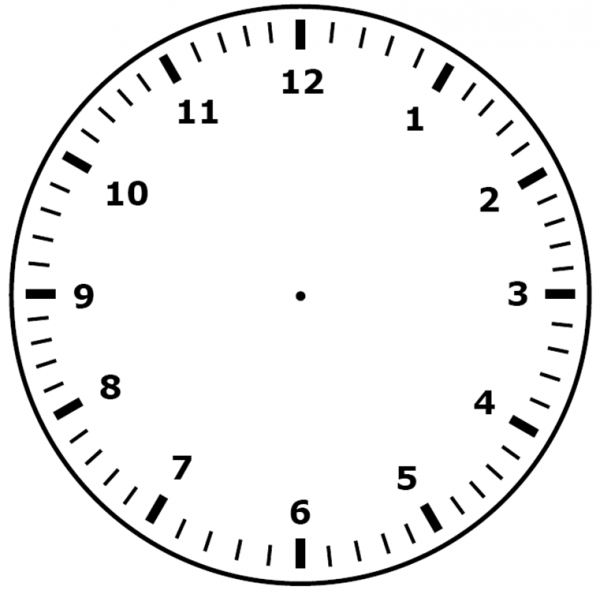 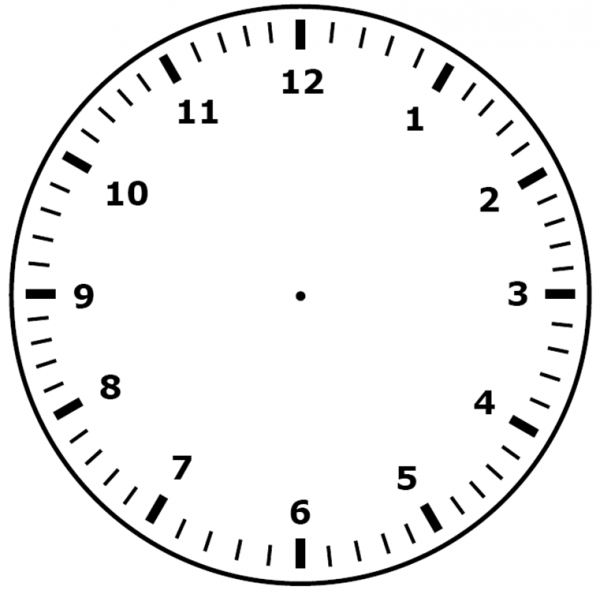 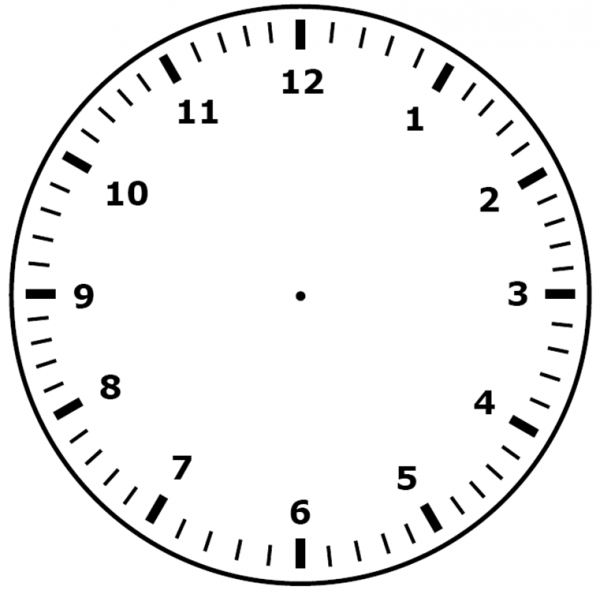 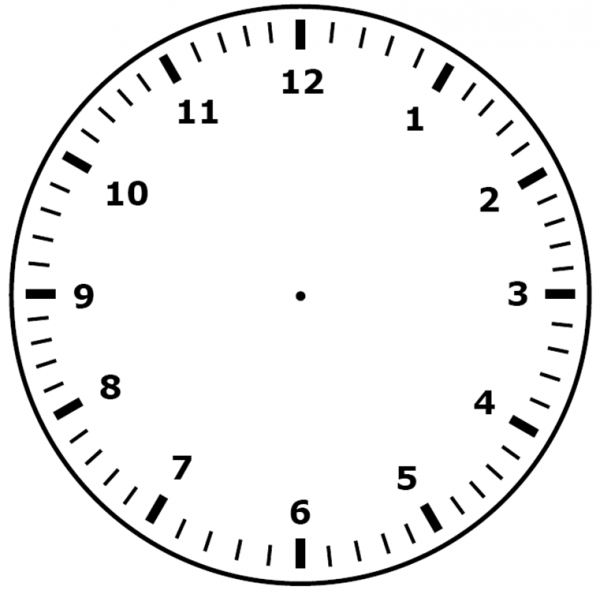 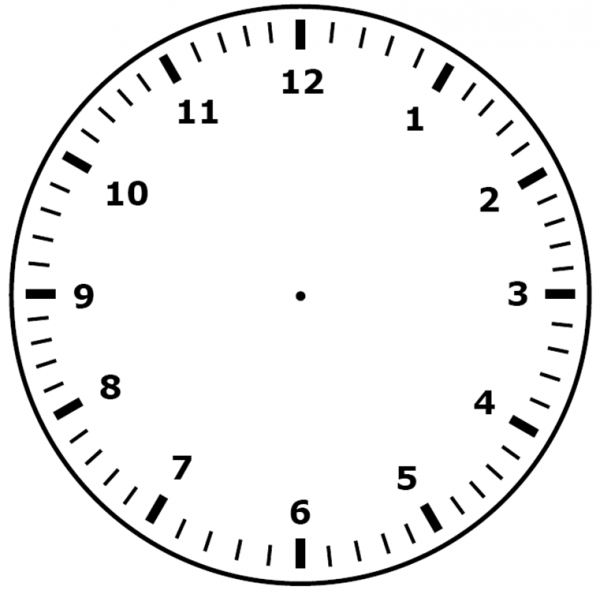 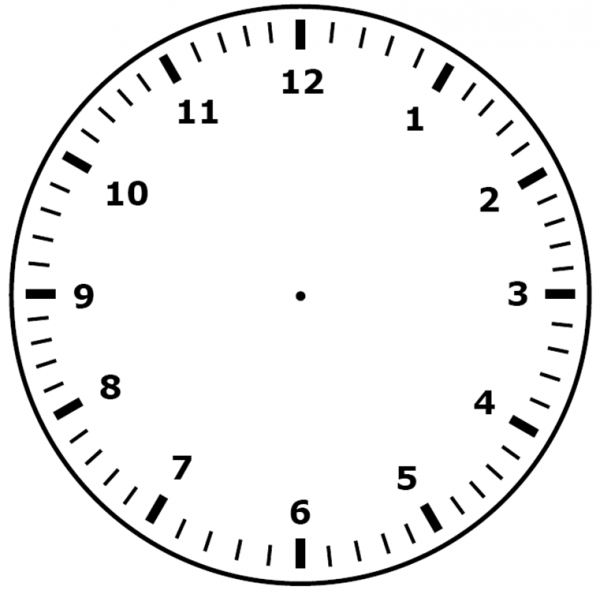 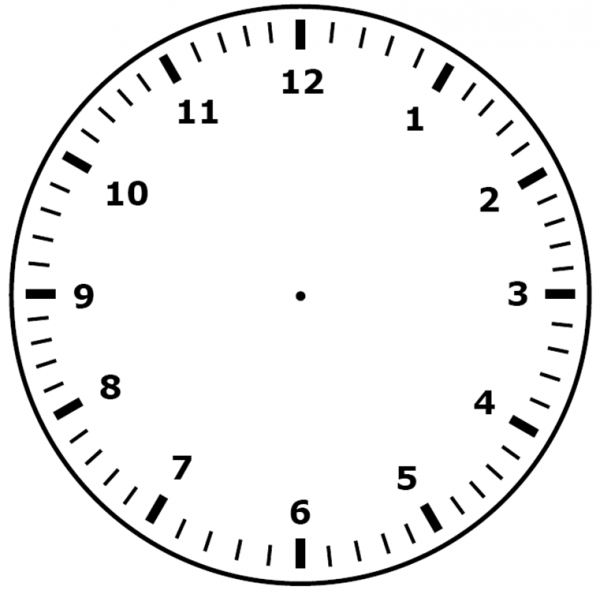 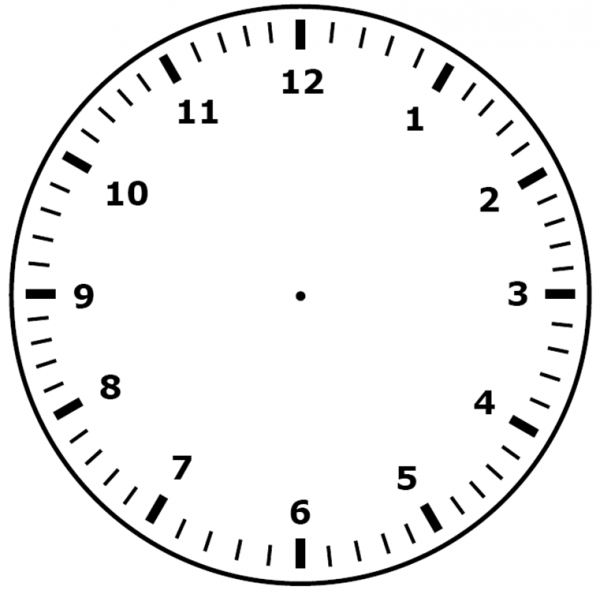 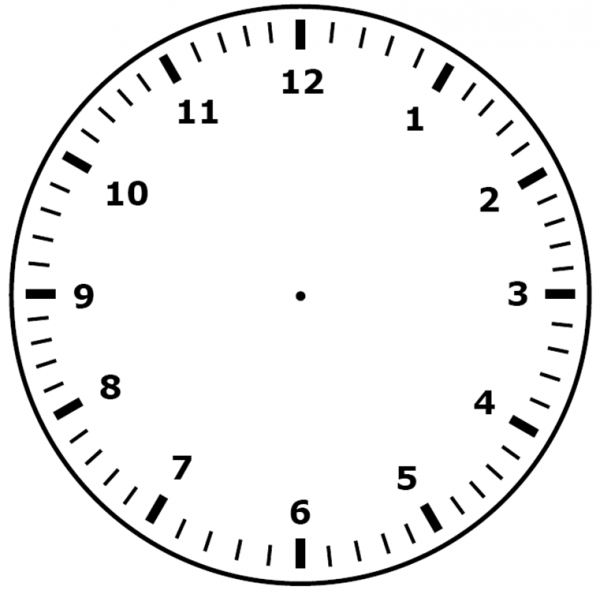 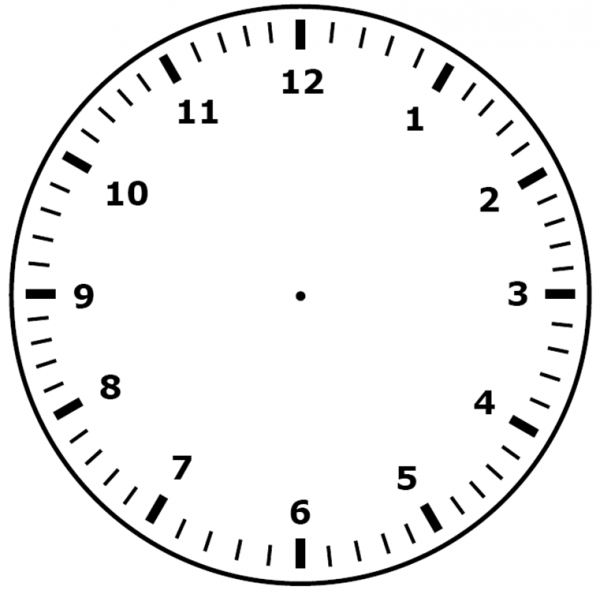 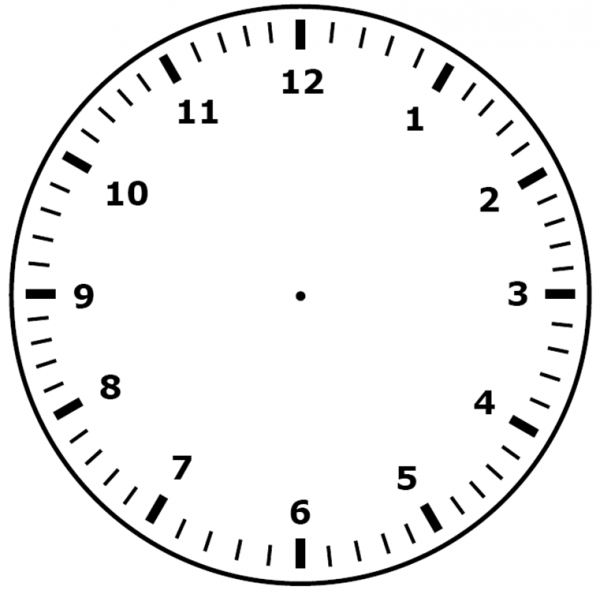 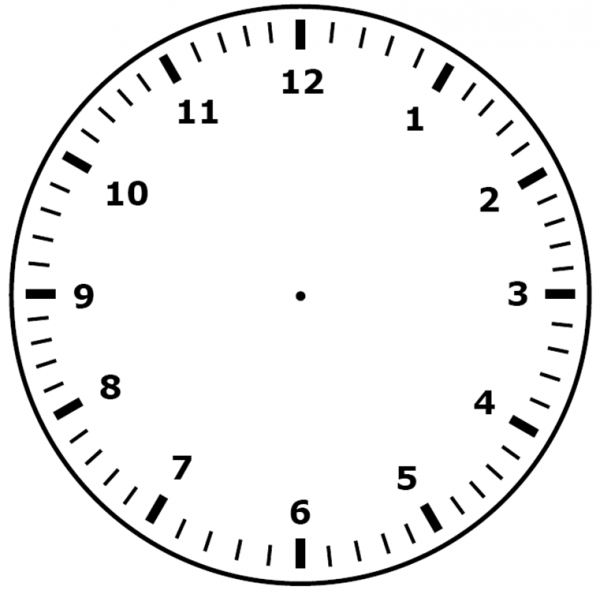 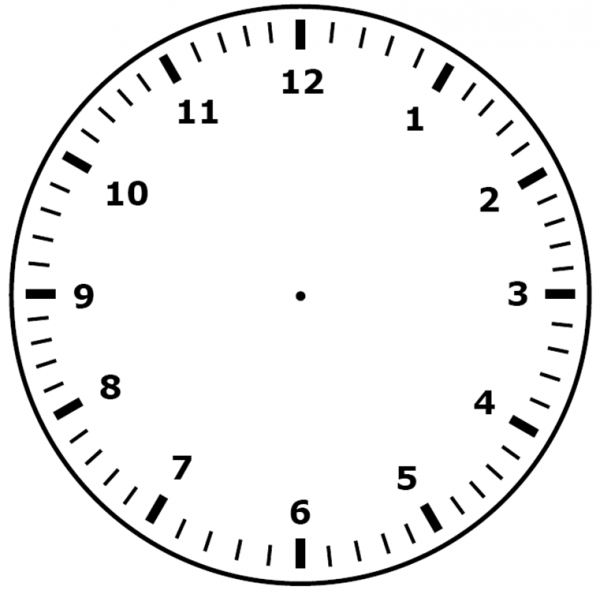 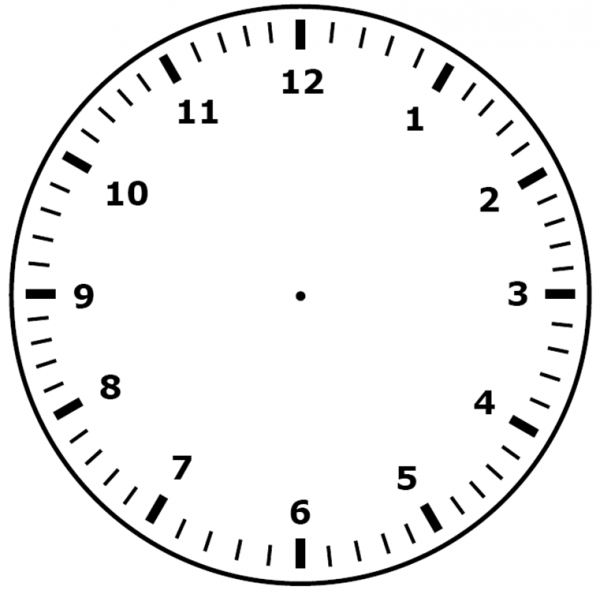 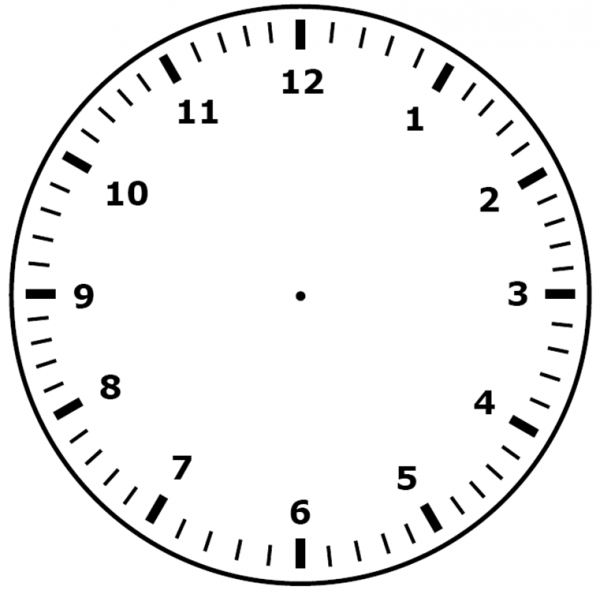 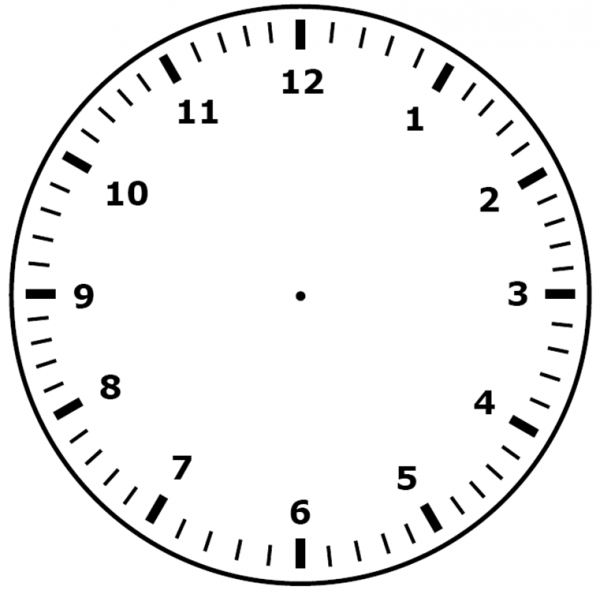 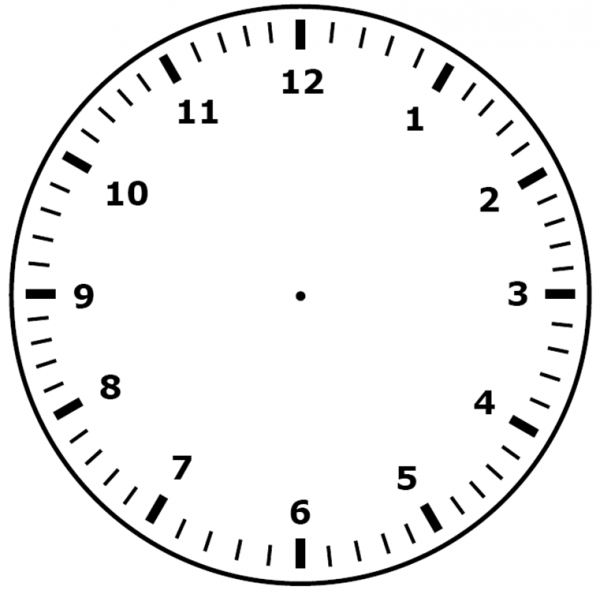 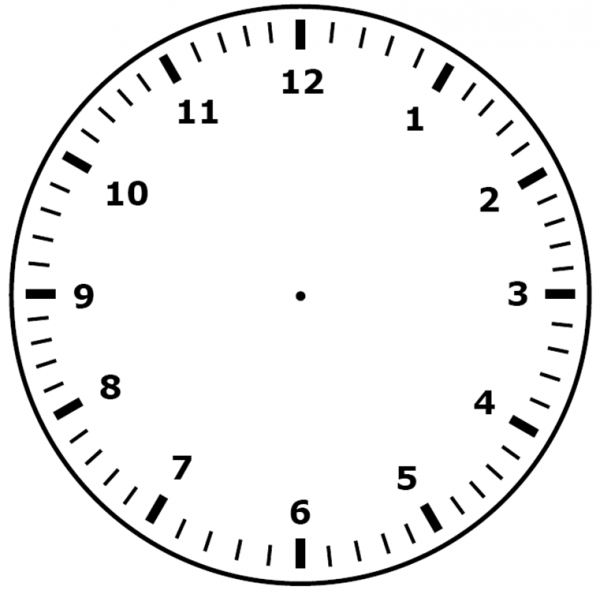 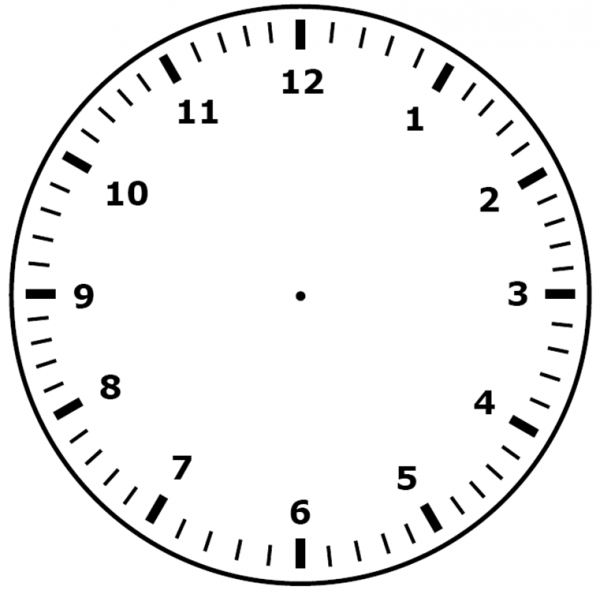 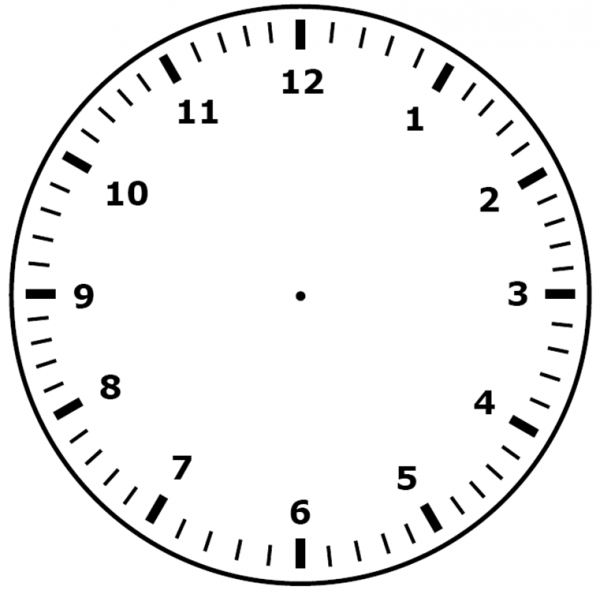 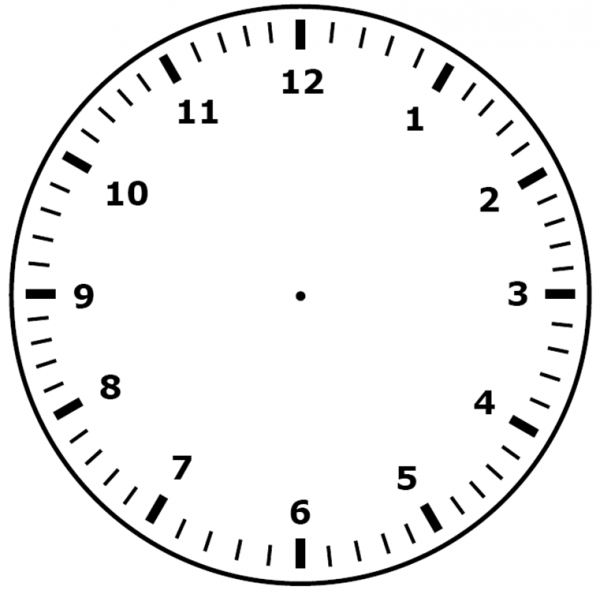 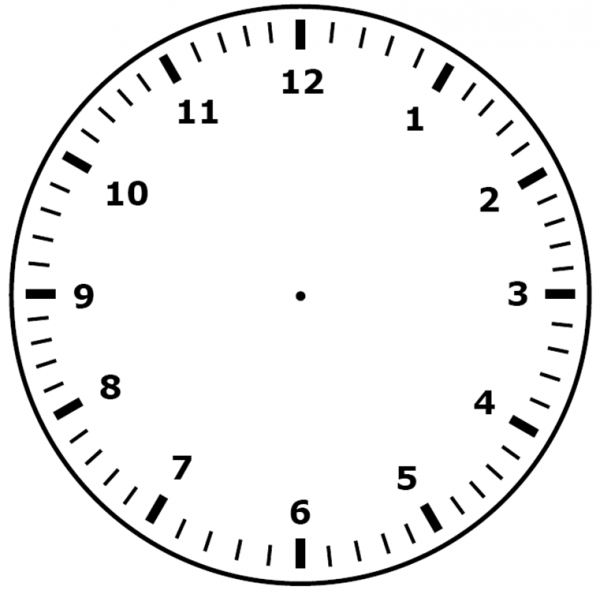 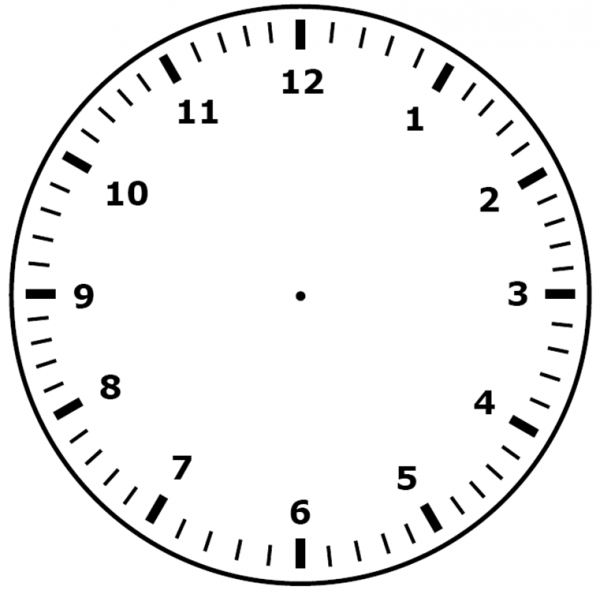 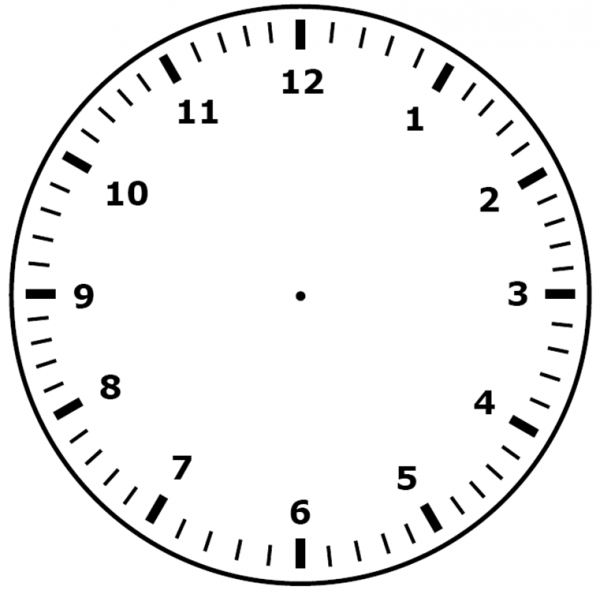 Kwart over 
en 
kwart voor
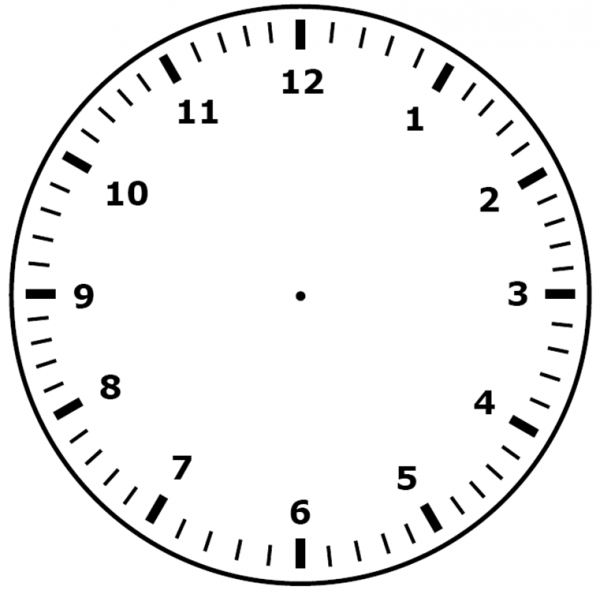 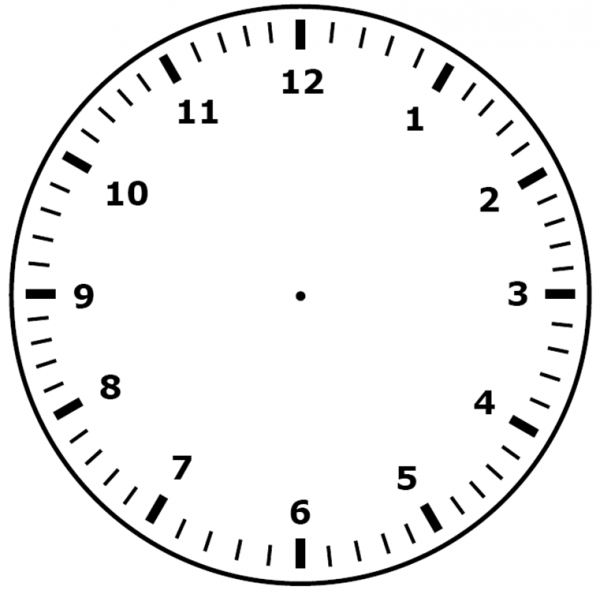 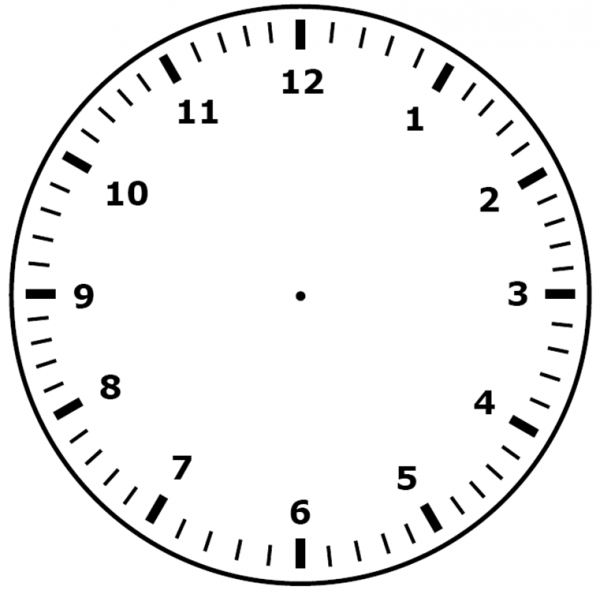 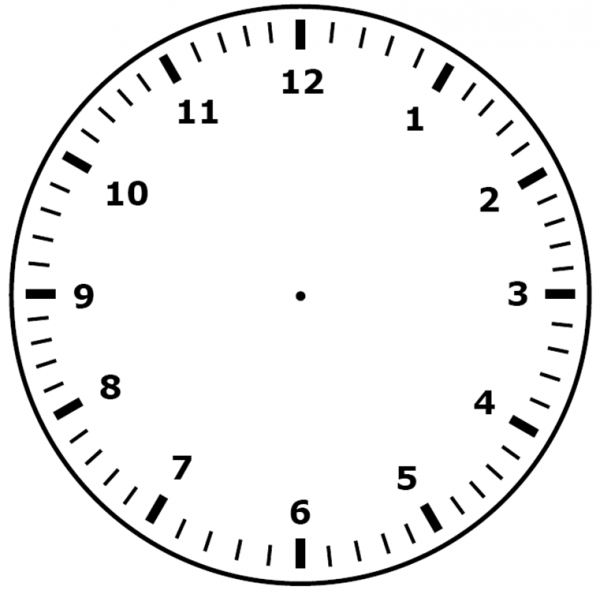 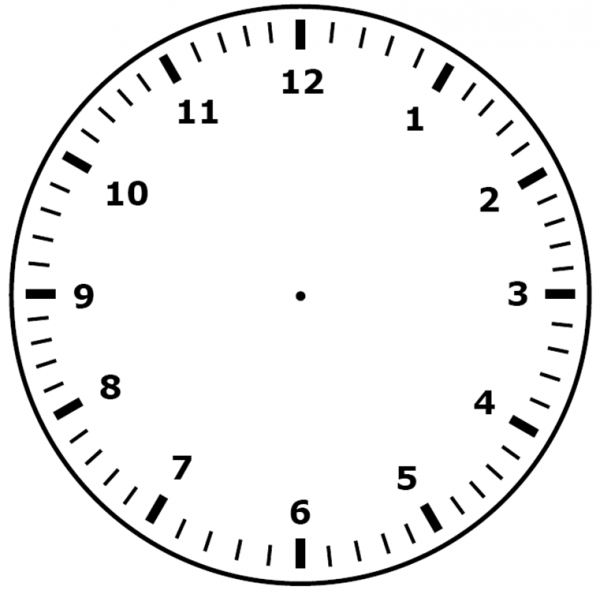 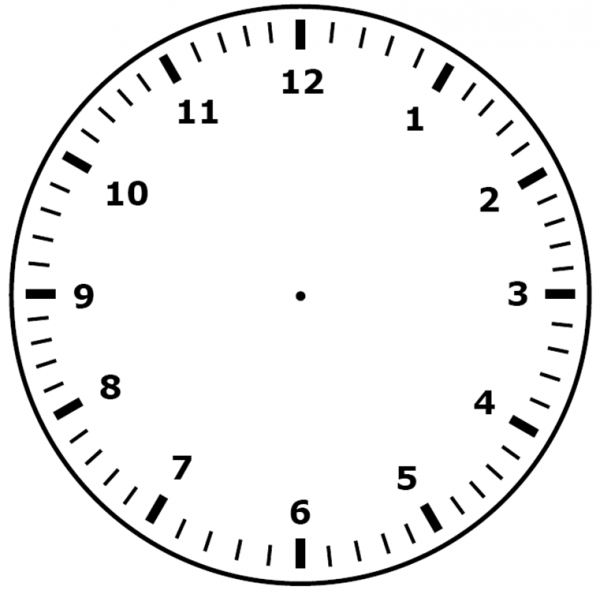 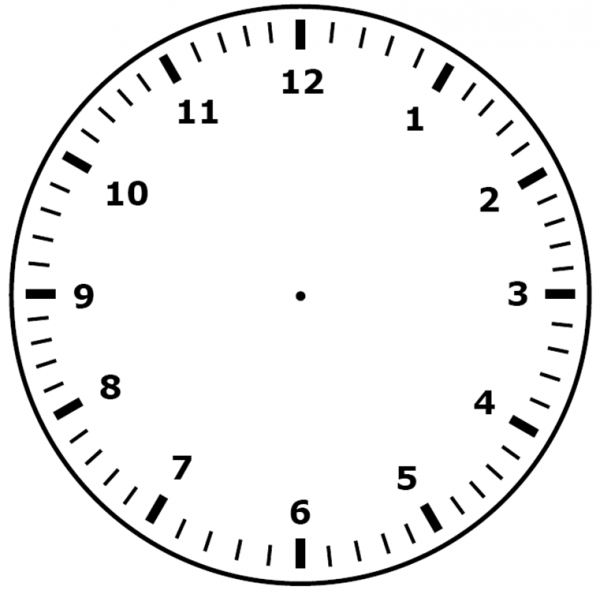 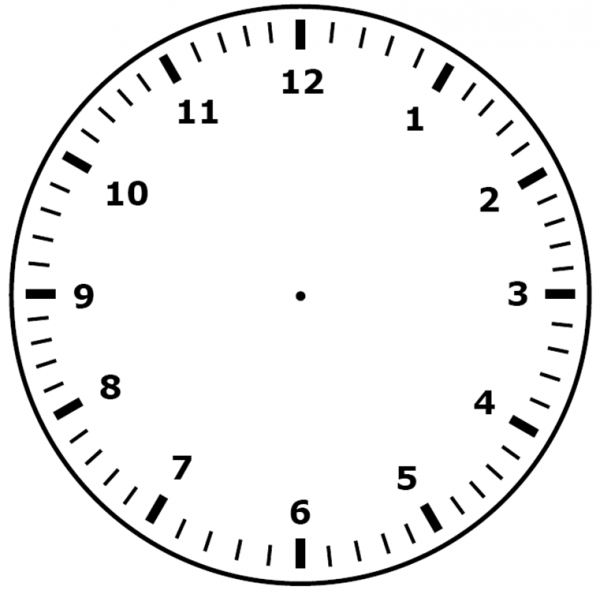 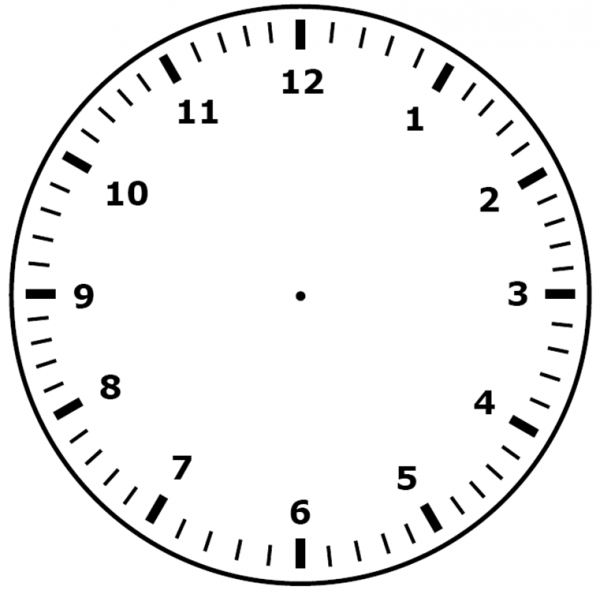 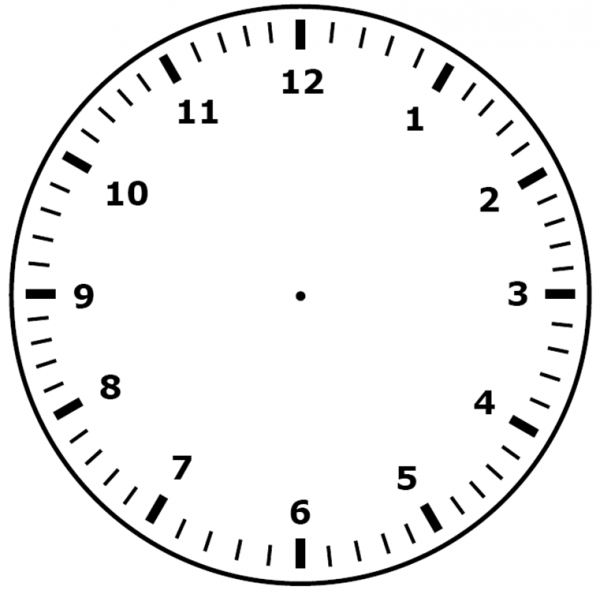 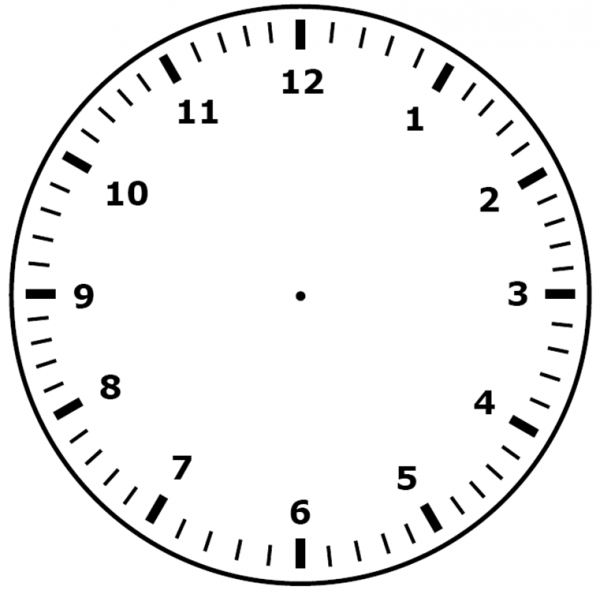 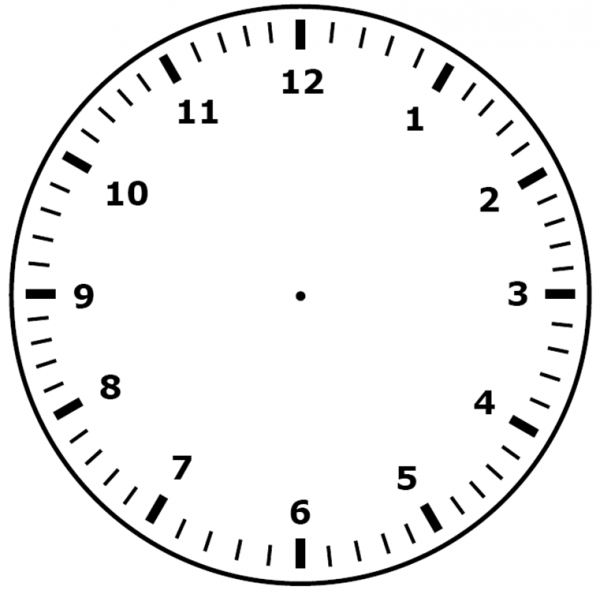 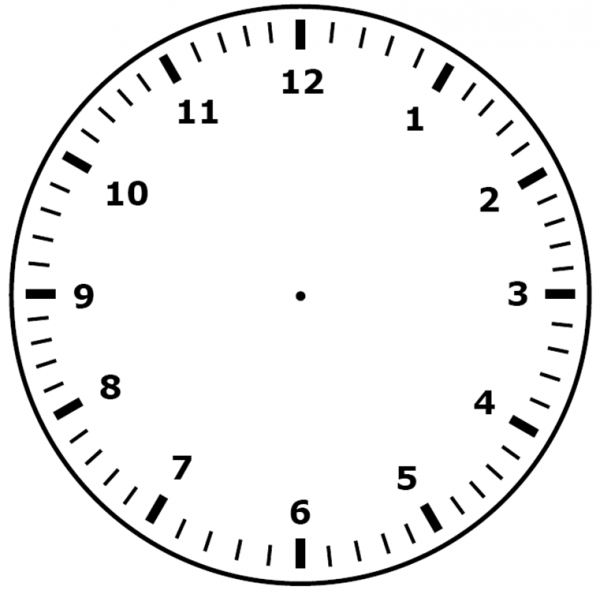 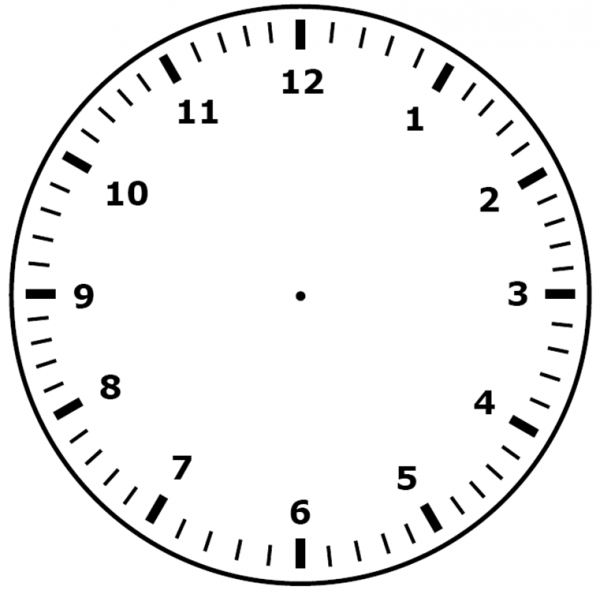 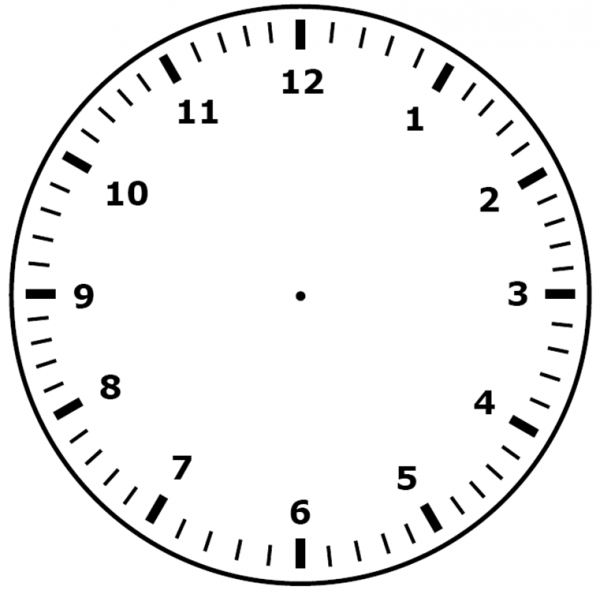 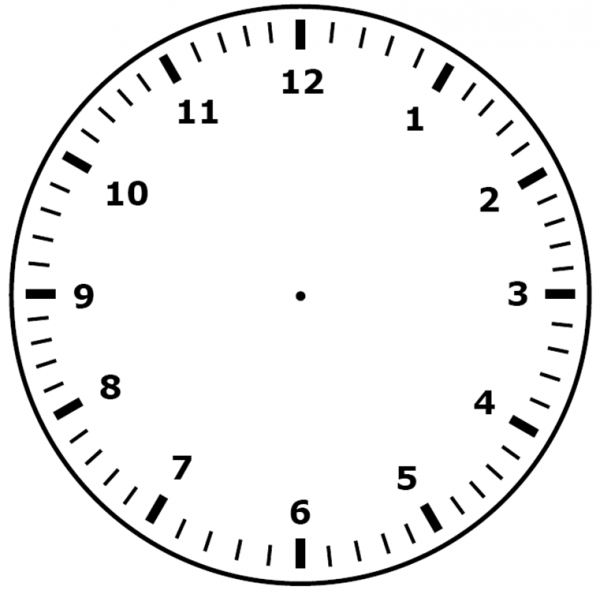 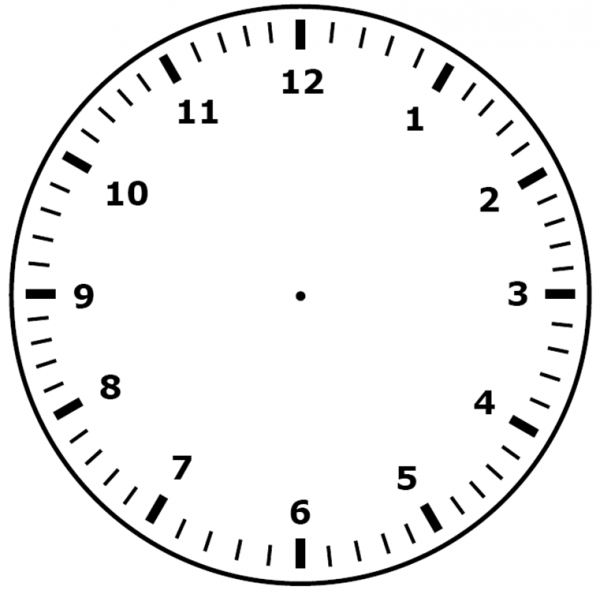 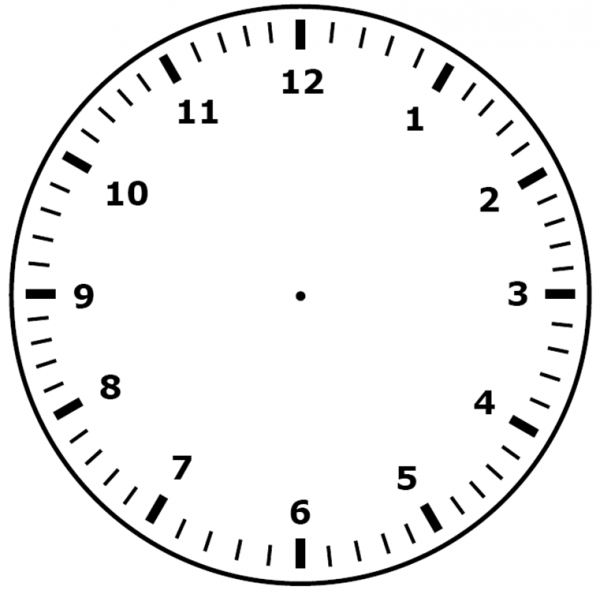 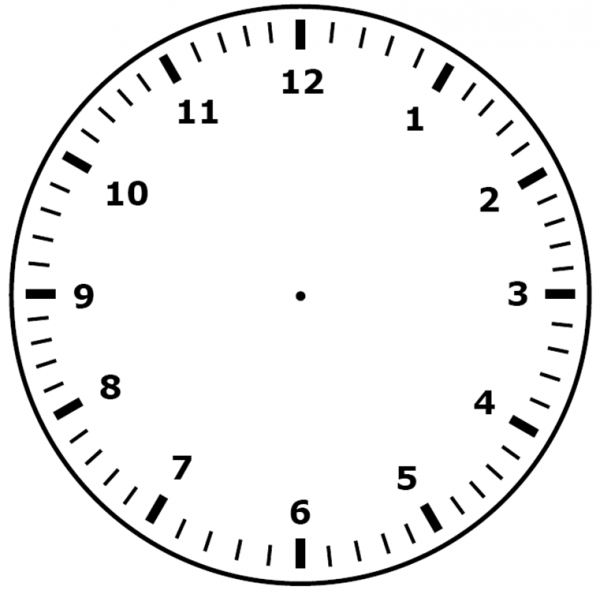 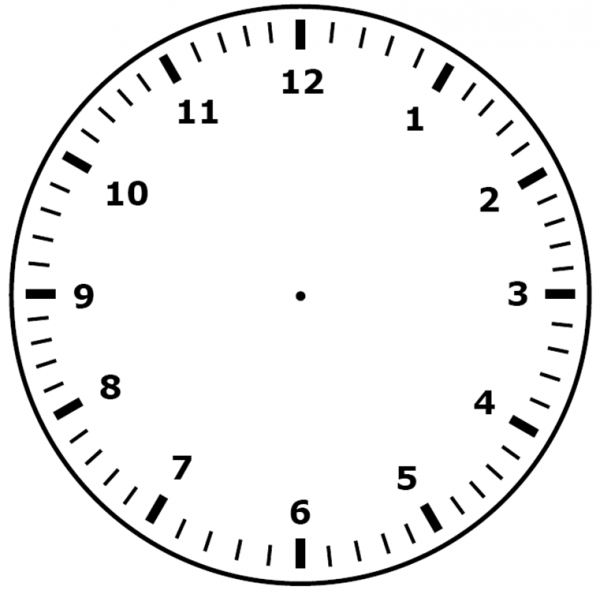 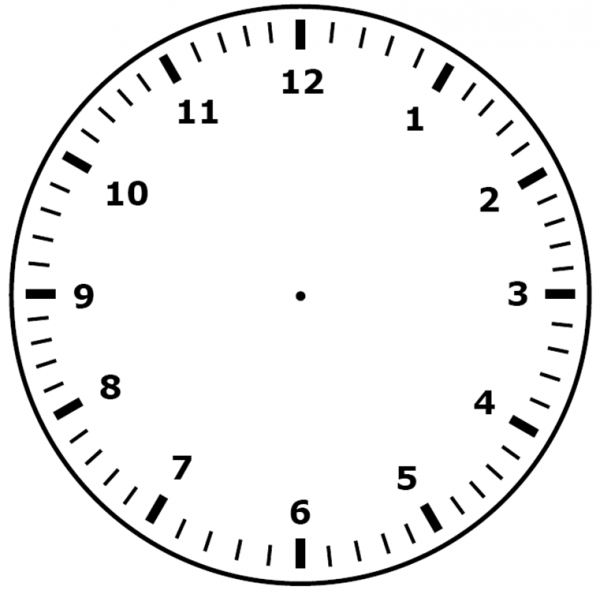 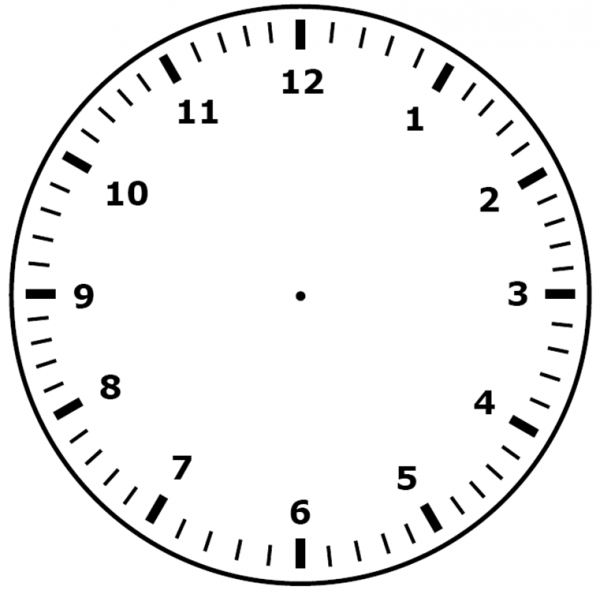 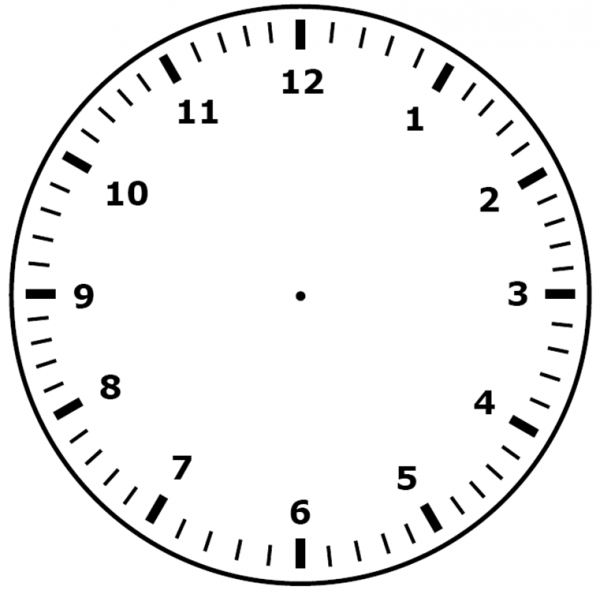 5 minuten 

10 minuten
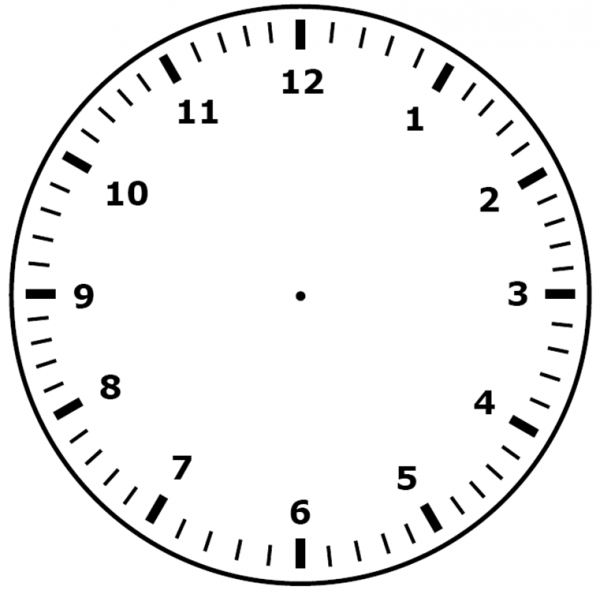 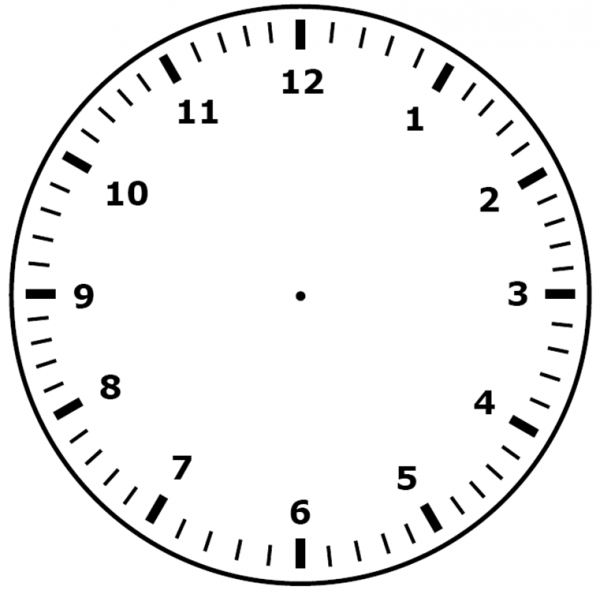 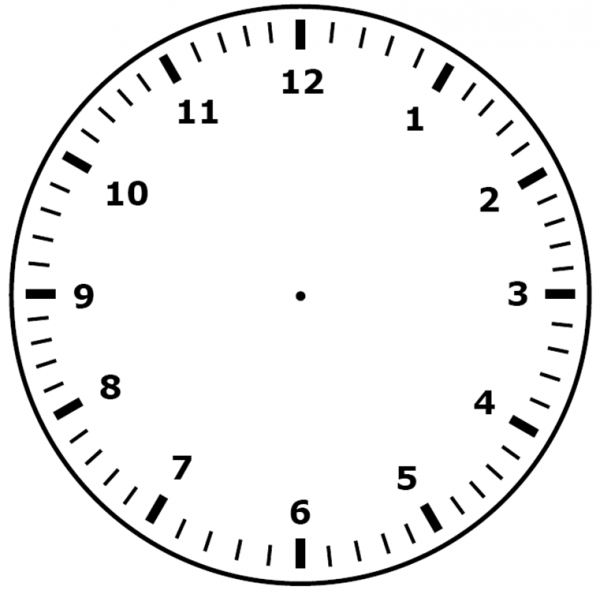 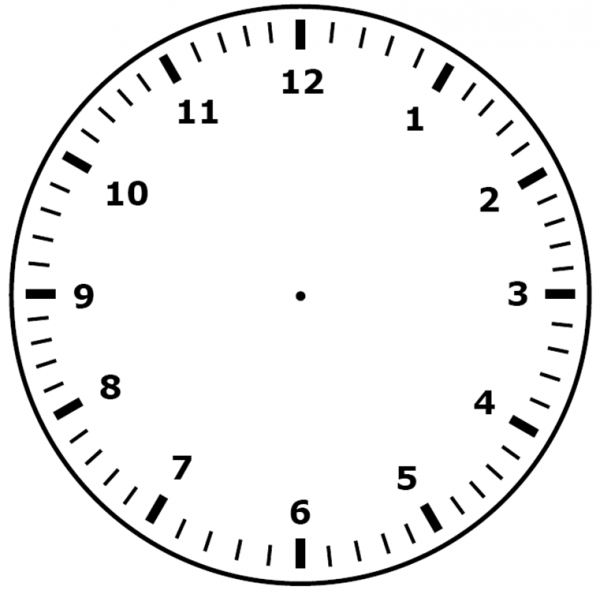 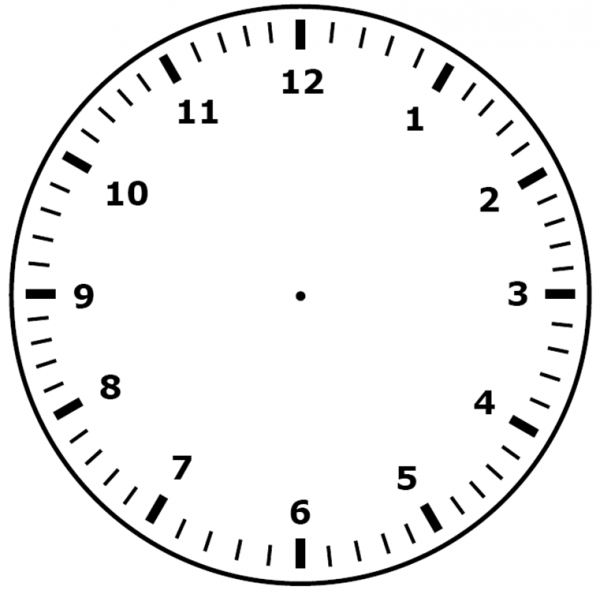 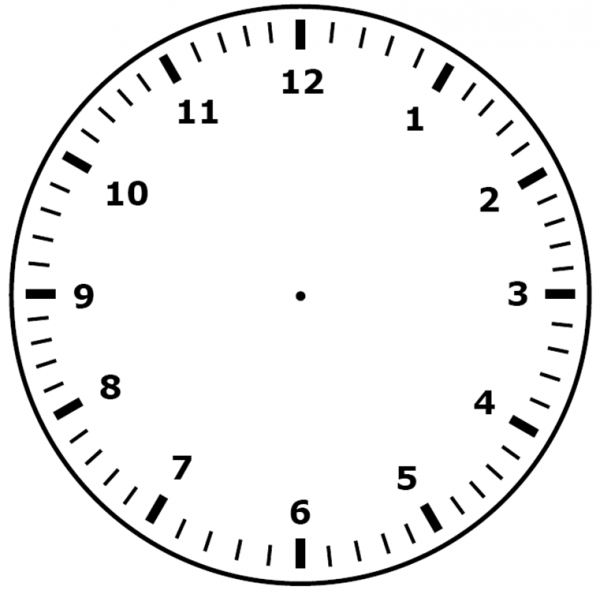 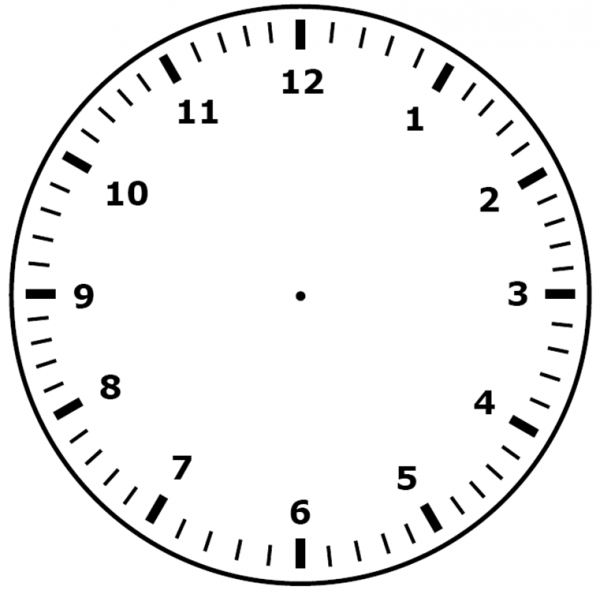 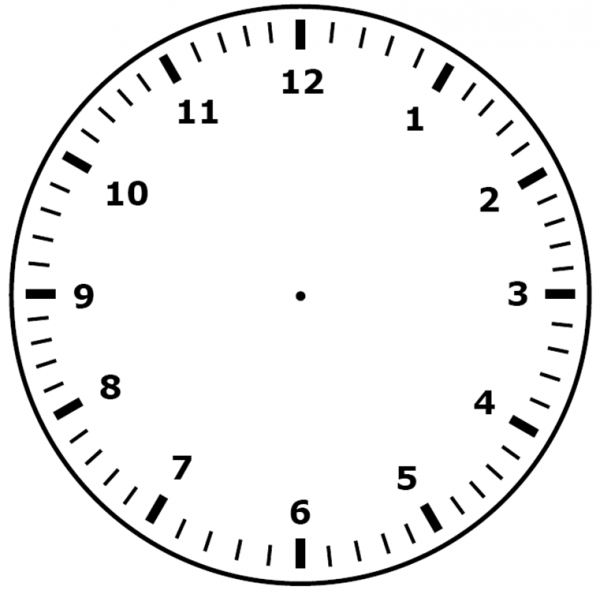 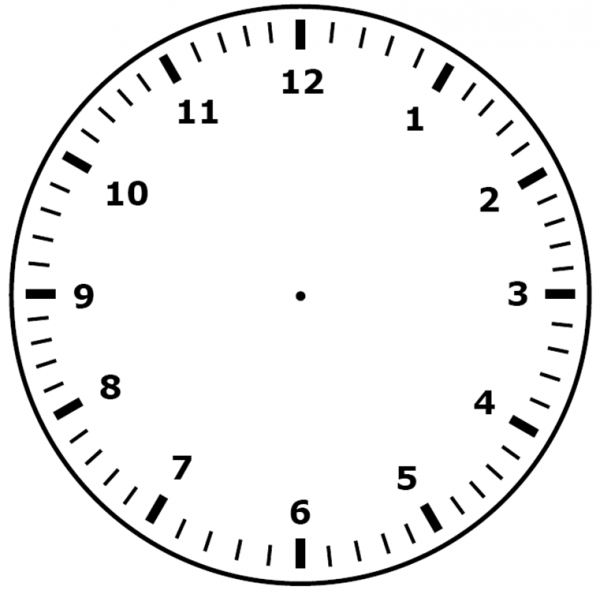 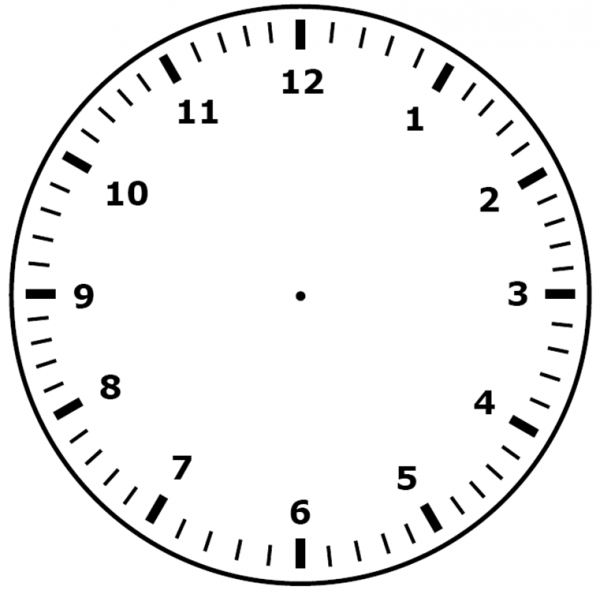 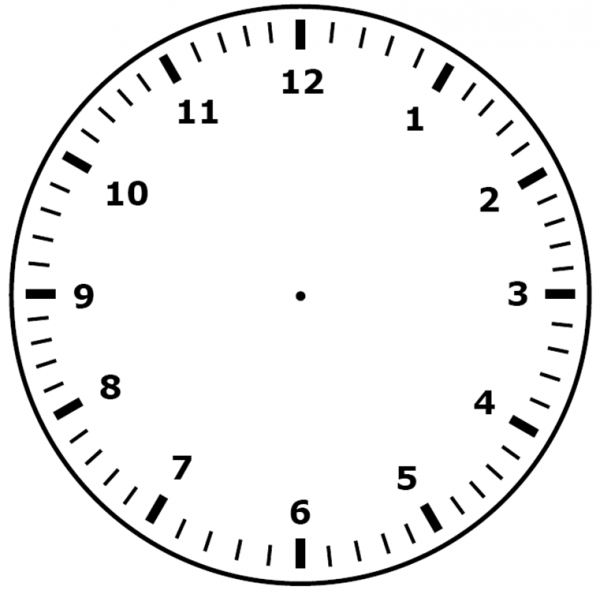 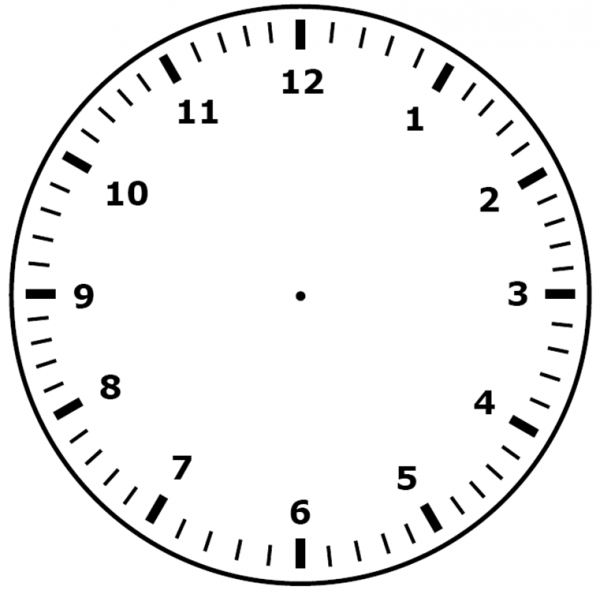 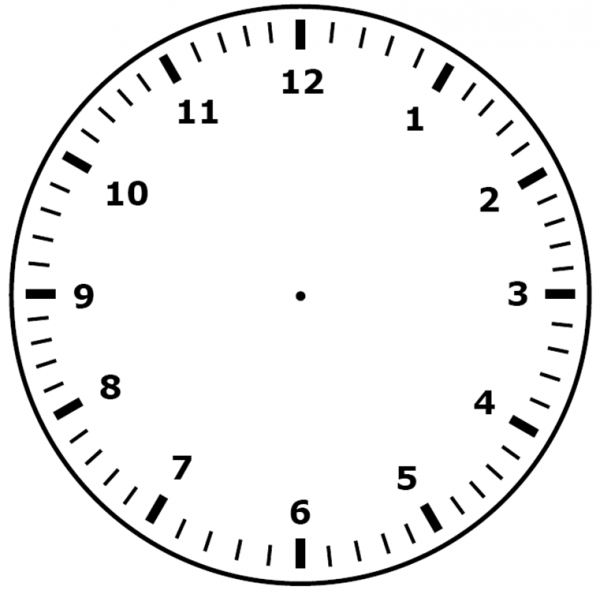 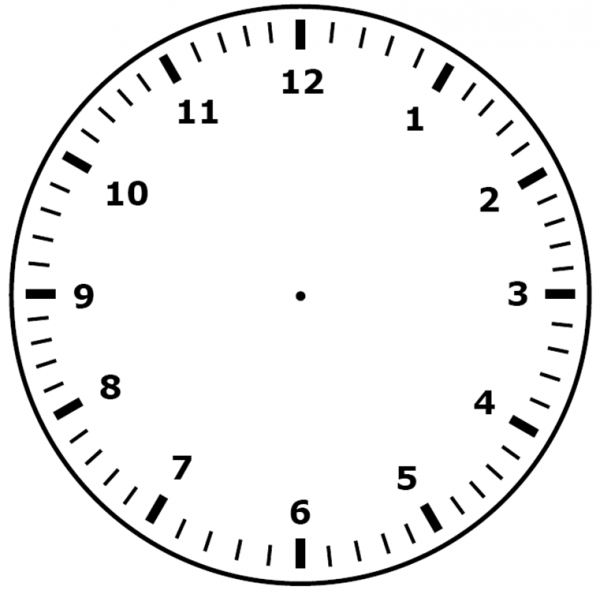 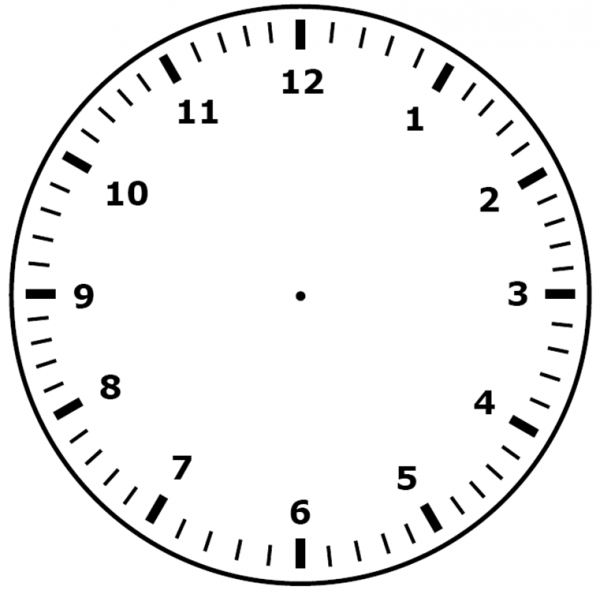 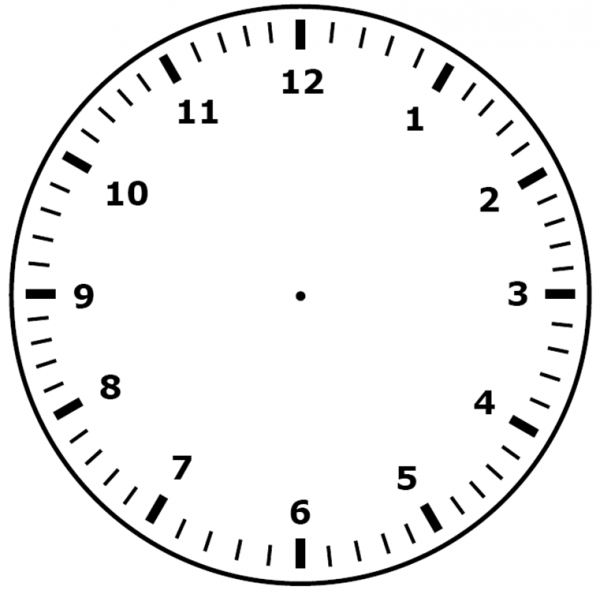 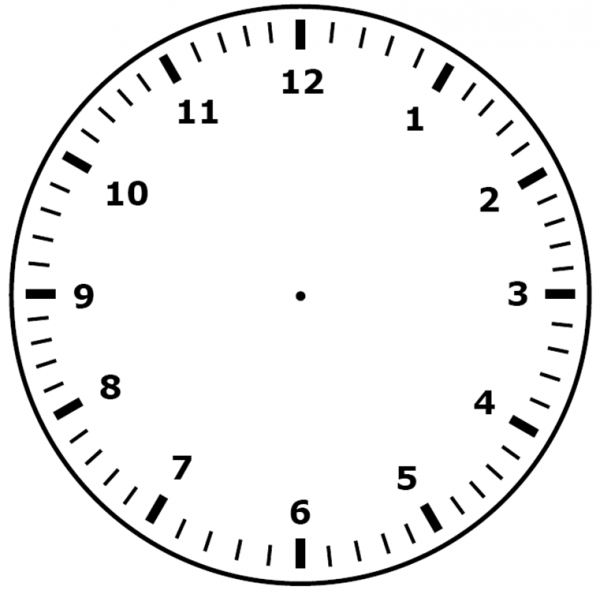 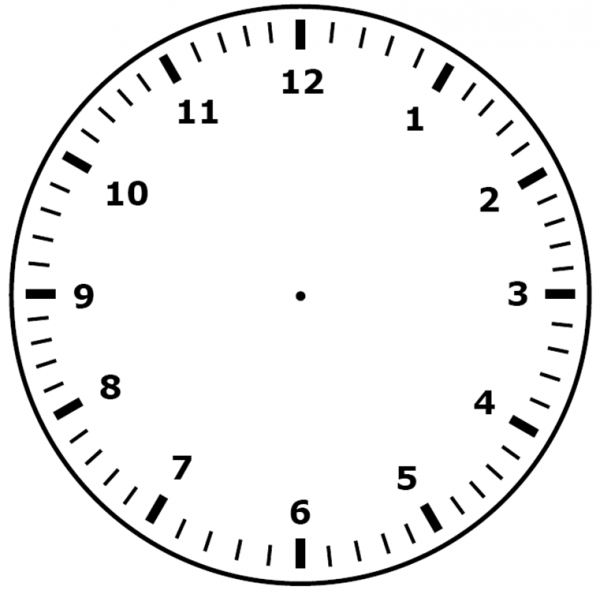 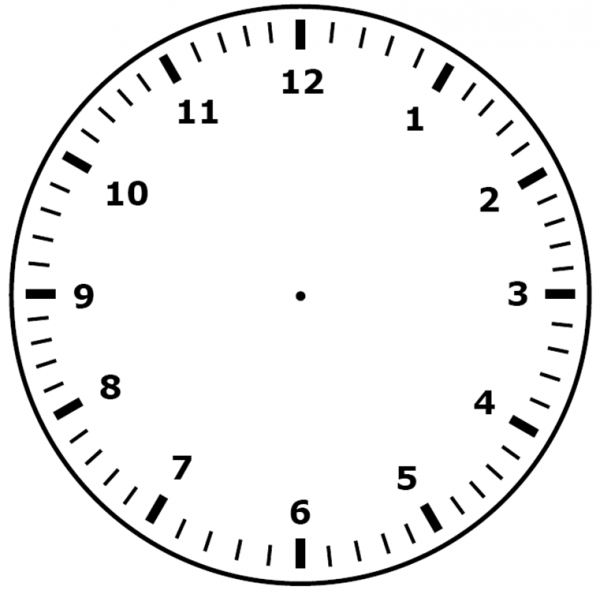 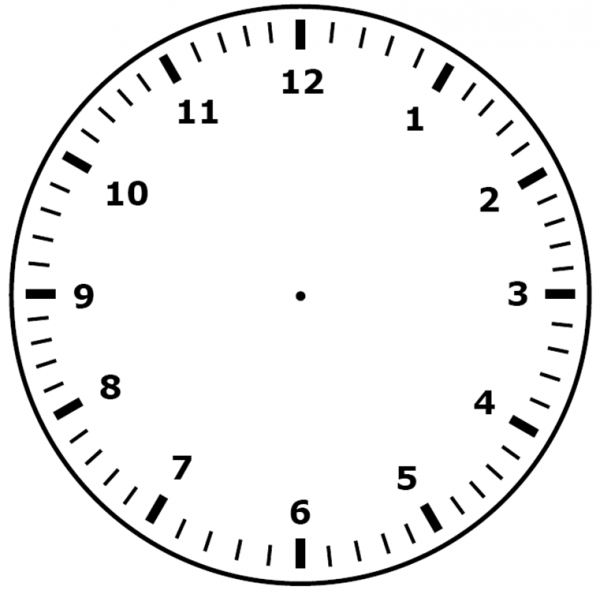 Hoeveel minuten ?
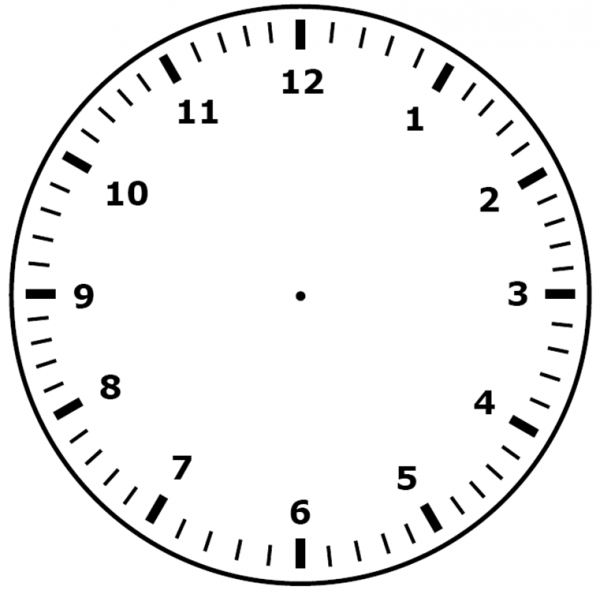 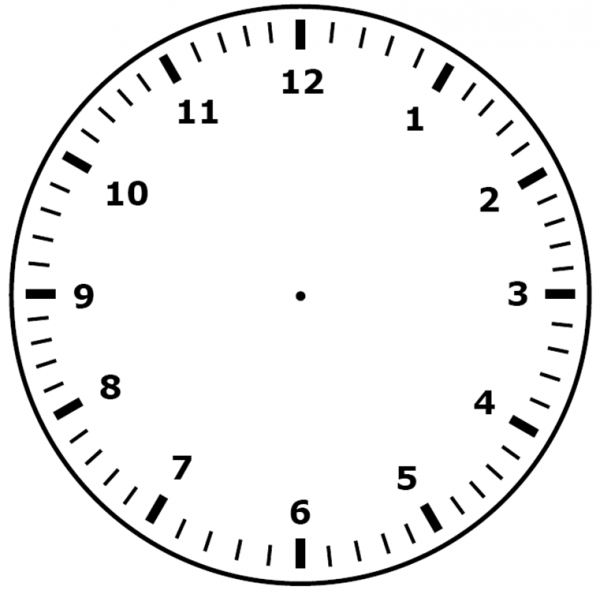 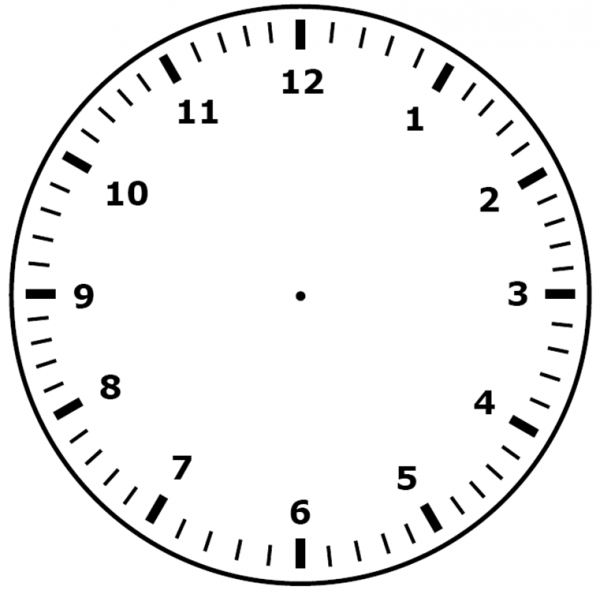 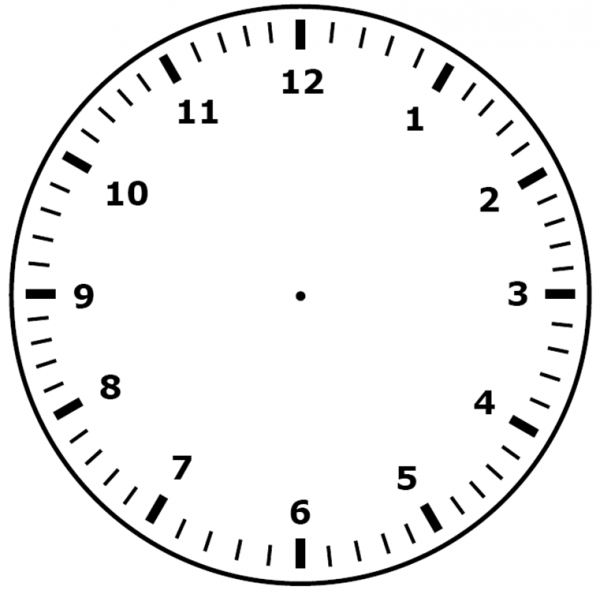 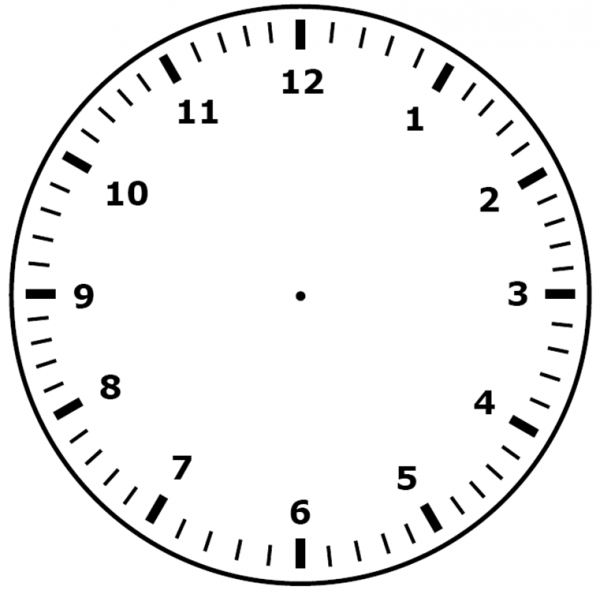 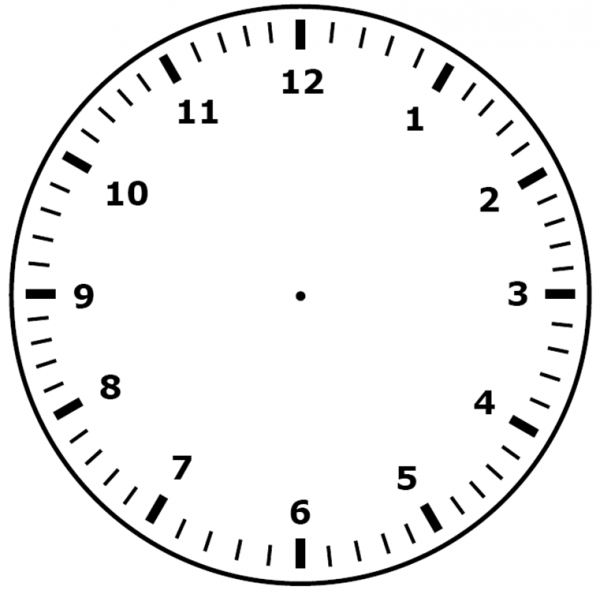 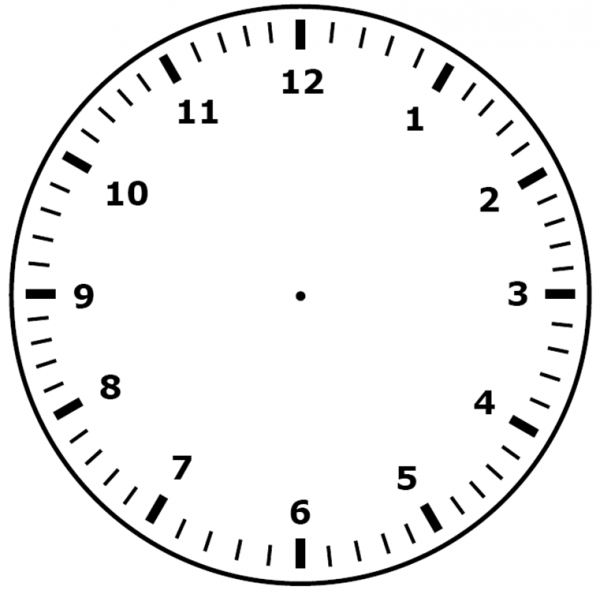 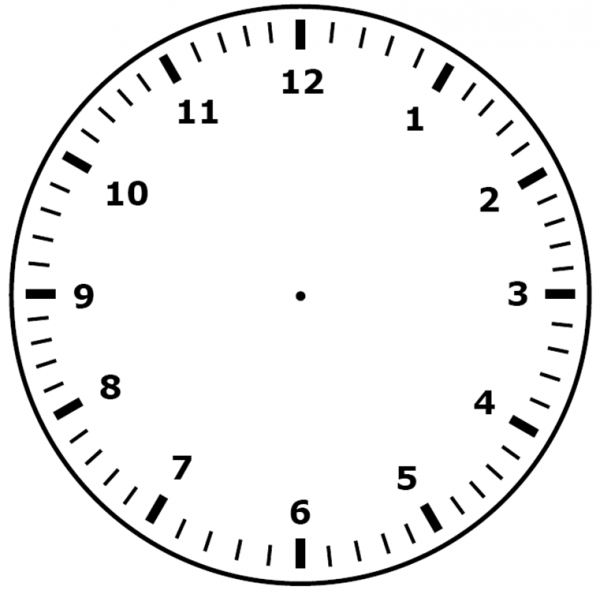 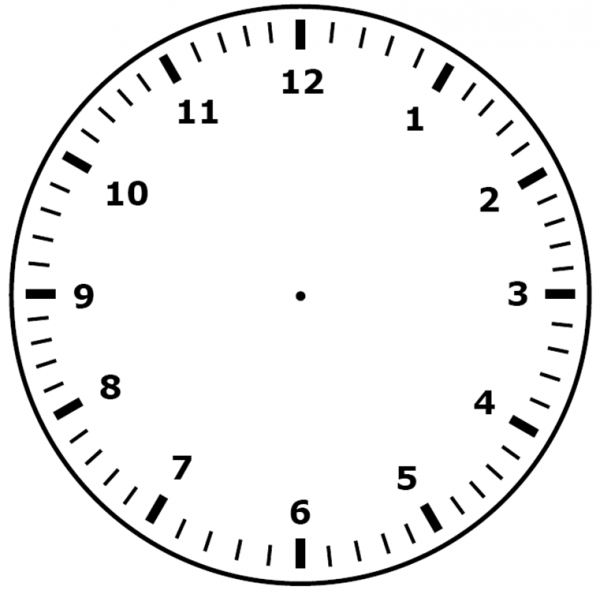 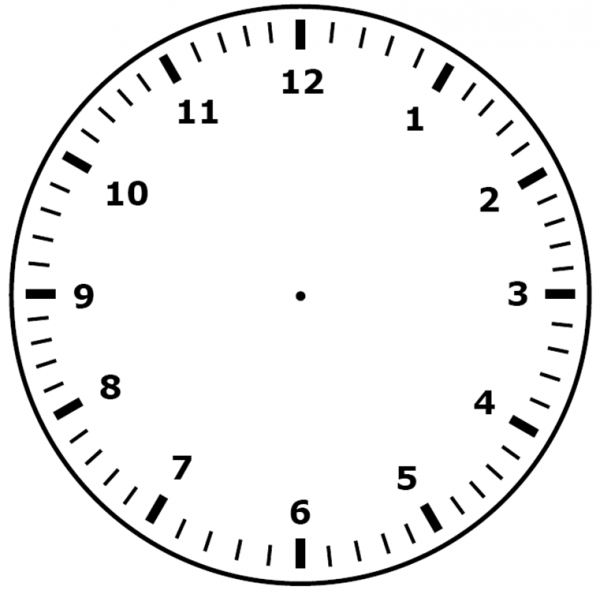 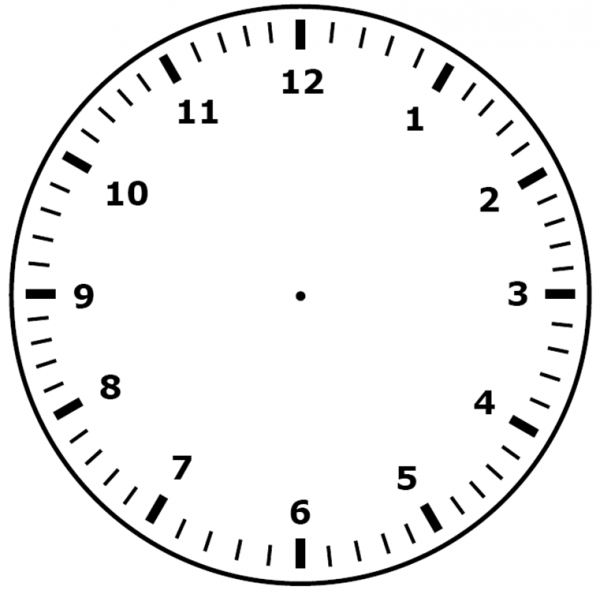 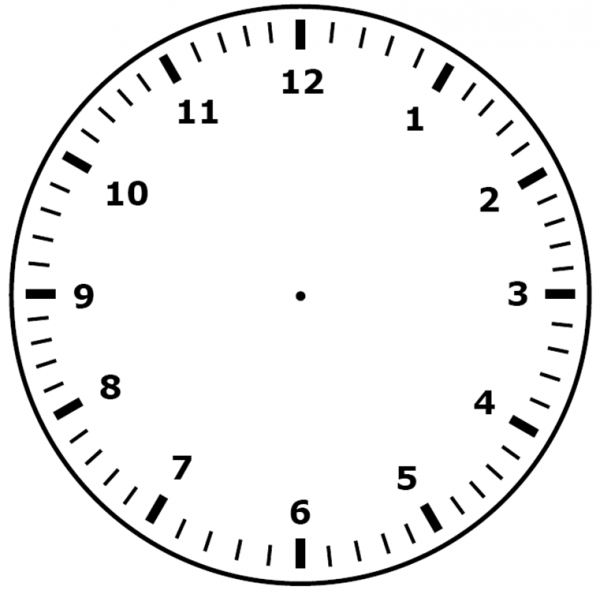 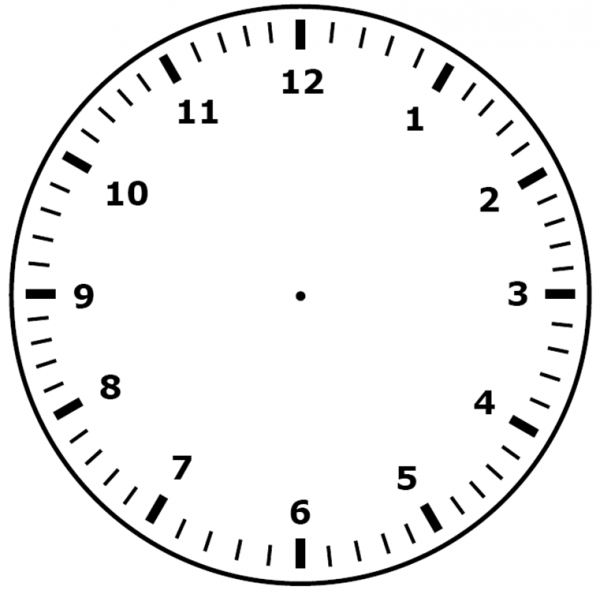 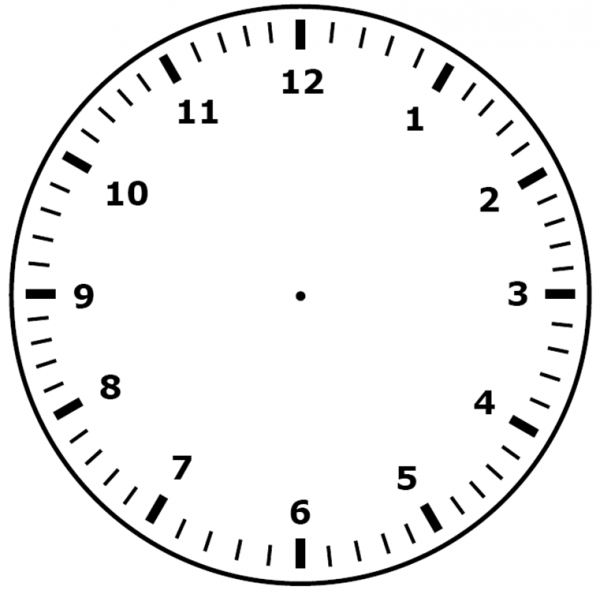 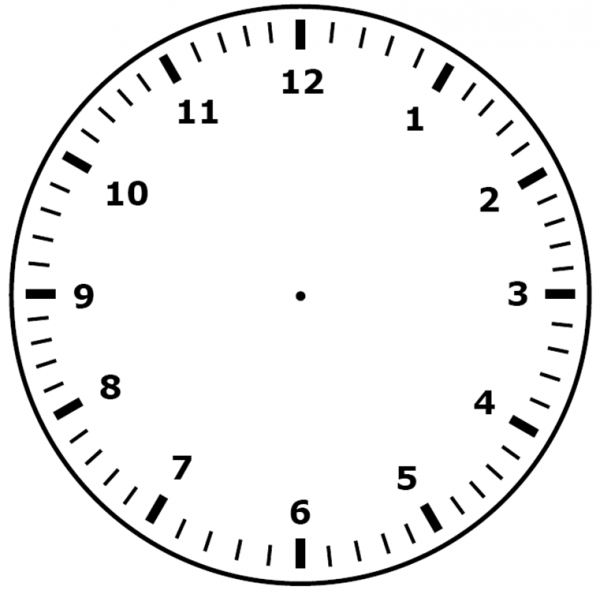 goed gedaan

jullie kunnen al goed klokkijken!